Year 10 Higher
EQUATION OF A CIRCLE
Examples
Key Concepts
The equation of a circle will be in the format:
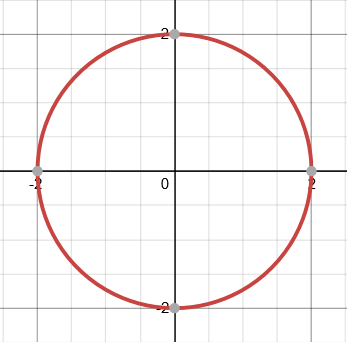 radius
The centre of each circle will be at the coordinate (0,0).
Therefore we can plot the following coordinates to support us sketching our graph: (0,2), (0,-2), (2,0), (-2,0)
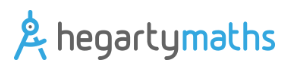 Key Words
Radius
Centre
Sketch
Square root
314
Year 10 Higher
TANGENT TO A CIRCLE
Examples
Key Concepts
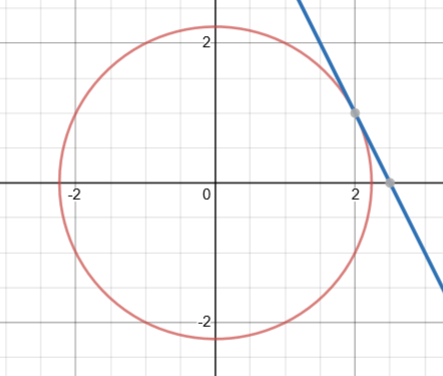 A tangent touches a circle at one point.

A tangent line is perpendicular to the radius of the circle.

The gradient of the tangent is the negative reciprocal of the gradient of the equation of the line of the radius.
radius
Key Words
Radius
Tangent
Negative reciprocal
Perpendicular
Gradient
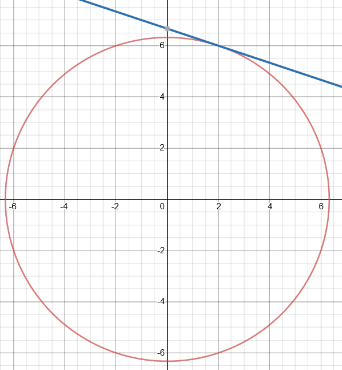 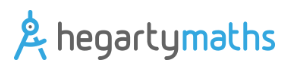 320